Родительское собрание
  «Здоровое питание детей»
Здоровье – не все, но без здоровья – ничто.                                           Сократ
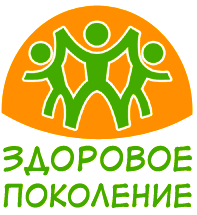 Продукты, богатые витамином А:
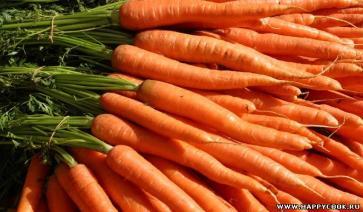 морковь ; 
сладкий перец; 
зеленый лук; 
щавель; 
шпинат; 
зелень ; 
плоды черноплодной рябины,
     шиповника и облепихи
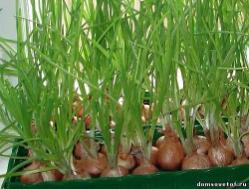 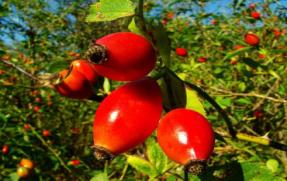 Продукты-источники витамина С
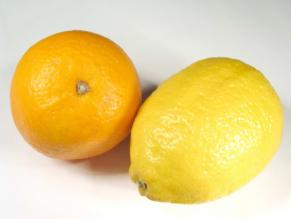 зелень петрушки и укропа ; 
помидоры ; 
черная и красная смородина ; 
красный болгарский перец; 
цитрусовые; 
картофель
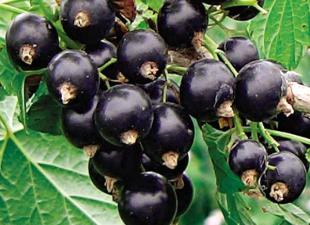 Витамин Е содержится в следующих продуктах:
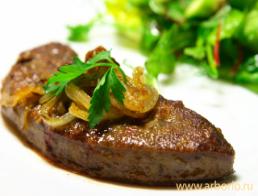 печень ; 
яйца ; 
пророщенные зерна пшеницы; 
овсяная и гречневая крупы
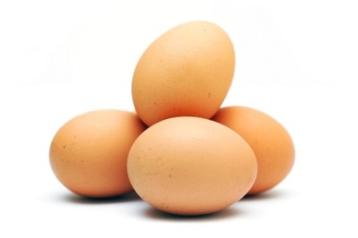 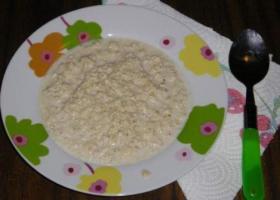 Продукты, богатые витаминами группы В:
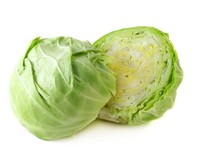 хлеб грубого помола ; 
молоко ; 
творог ; 
печень ; 
сыр ; 
яйца ; 
капуста; 
яблоки; 
миндаль ; 
помидоры ; 
бобовые
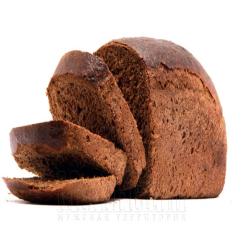 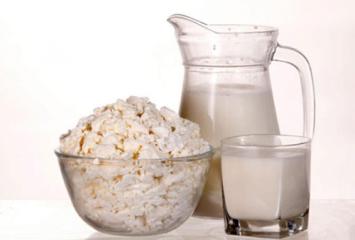 Первое правило
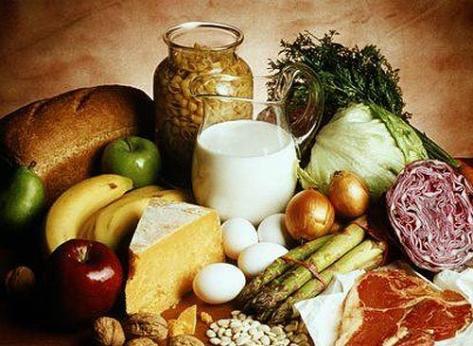 включать все группы 
продуктов ежедневно
Правило второе
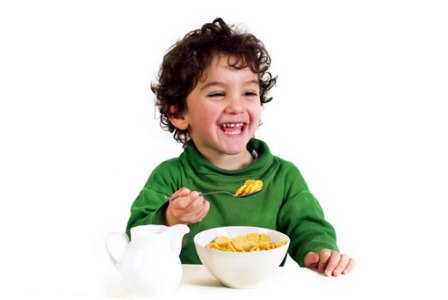 Прием пищи 4-6 раз
 с промежутками 3-3,5 часа
Правило третье
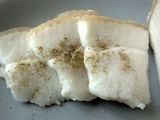 Скажите «нет» полуфабрикатам 
и жирным продуктам!
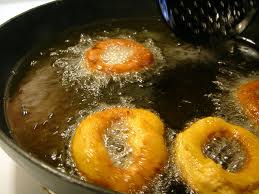 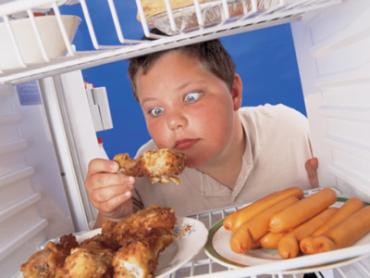 Правило четвертое
Ежедневно давайте ребенку
 свежие овощи и фрукты
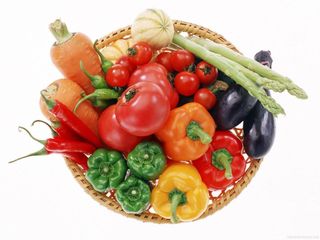 Правило пятое
Ограничьте потребление сладостей и газировки
Сладости должны быть правильные
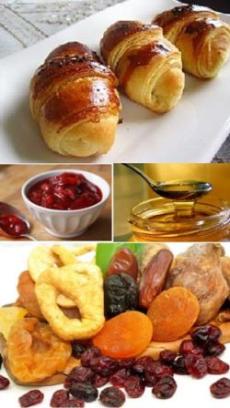 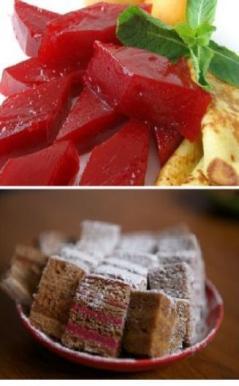 Домашняя выпечка.
Натуральный мармелад, содержащий пектин.
 Варенье и мед .
 Пастила тоже с пектином.
 Сухофрукты.
 Все эти сладости ребенок может употреблять
Количество сахара в газированных напитках
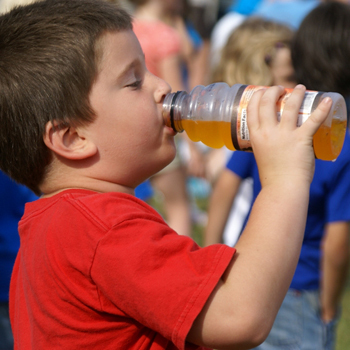 В 200 мл сладкой воды содержится 
10 кусков сахара
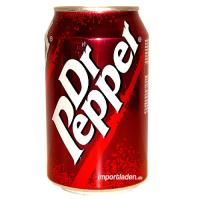 Сладкая
 газировка
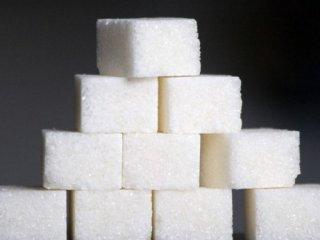 200 мл
10 кусков сахара
Лучше  давать ребенку обычную воду или приготовленный дома компот
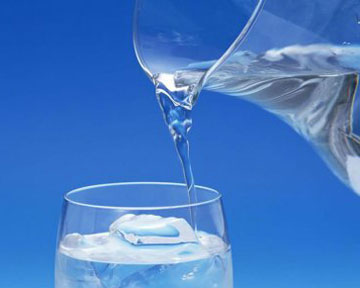 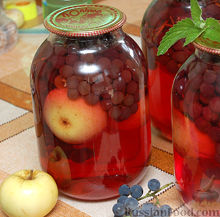 Правило шестое
Выбирайте правильные способы кулинарной обработки пищи для ребенка
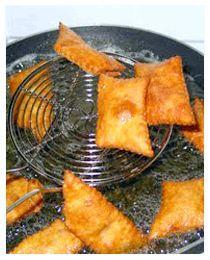 НЕТ!
ЖАРЕНИЕ
ФРИТЮР
ПАНИРОВКА
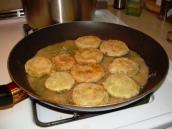 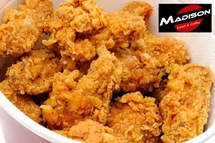 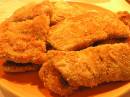 Выбирайте правильные
 способы кулинарной обработки
 пищи для ребенка
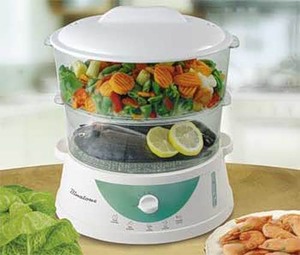 ДА!
ОТВАРИВАНИЕЗАПЕКАНИЕТУШЕНИЕПРИГОТОВЛЕНИЕ НА ПАРУ
Правило седьмое
Скажите «НЕТ» чтению, 
ТВ и компьютеру во время еды!
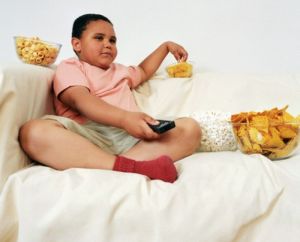 Завтракайте, обедайте и ужинайте вместе с семьей
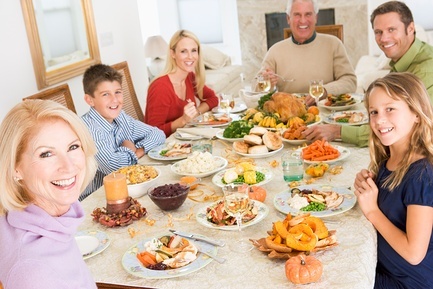 Пусть наши дети растут здоровыми!
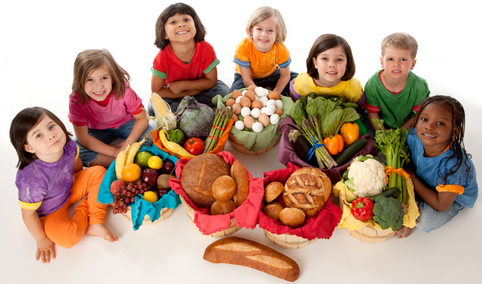